Sound and Its measurments
By
Amal Abu Kteish
aabukteish@birzeit.edu
What is Sound
https://www.youtube.com/watch?v=hfzCLClVO8g
How we describe sound
Simple harmonic motion
Vibratory motion: why does it occur
Sound transmission
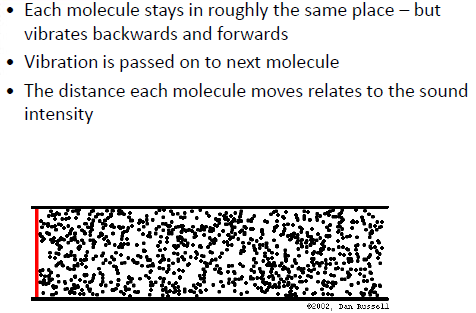 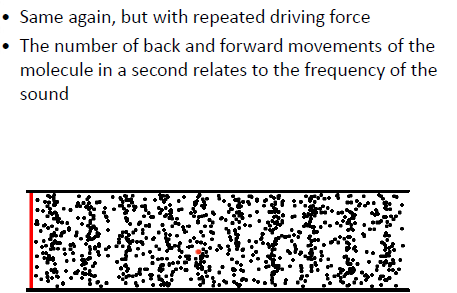 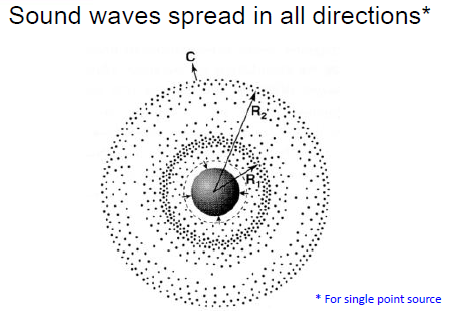 Sine wave (or ‘sinusoid’)
Amplitude
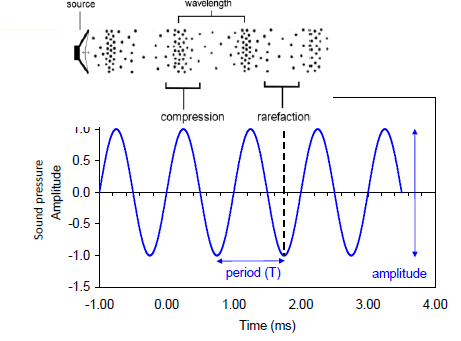 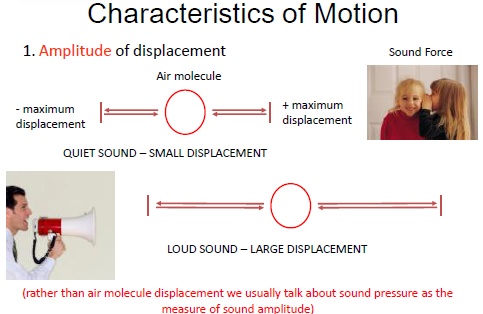 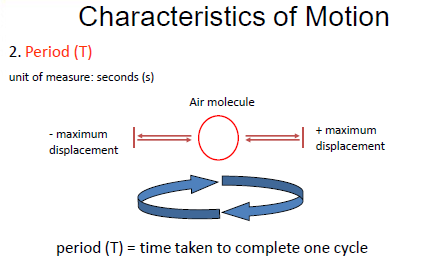 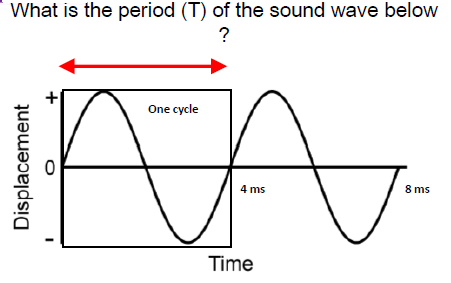 Characteristics of motion
Frequency
Period and frequency
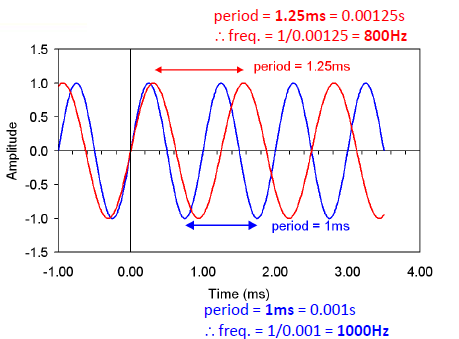 Pitch and octaves
Characteristics of motion
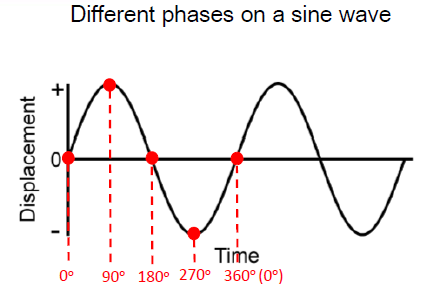 Characteristics of motion
Speed of sound (C)
Characteristics of motion
Wavelength
Wavelength
Complex sounds
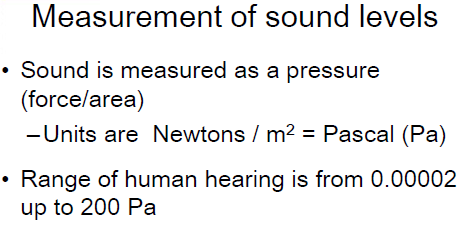 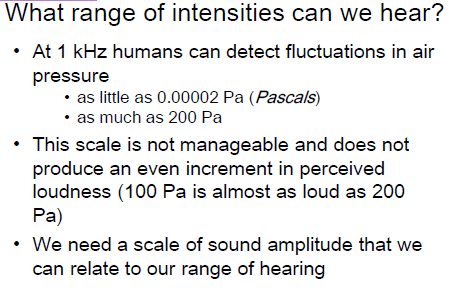 Decibel scale
dB scales
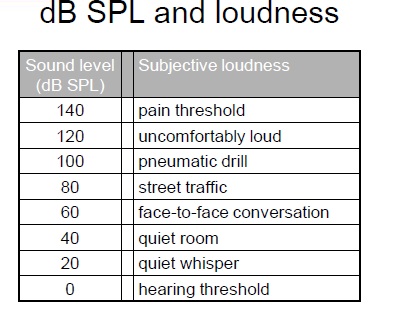 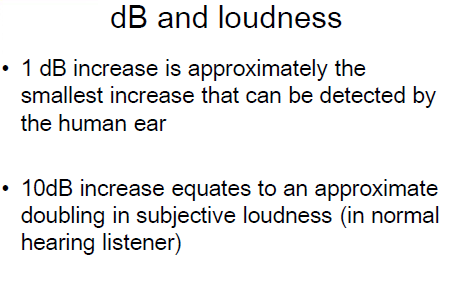 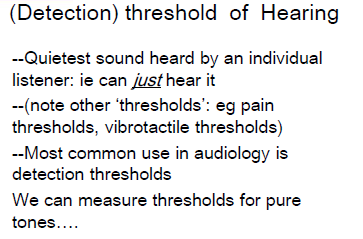 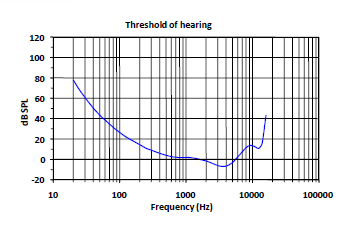 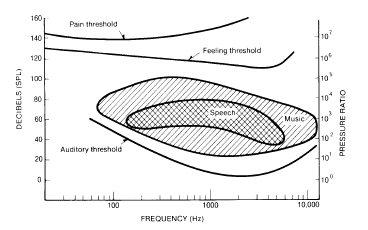 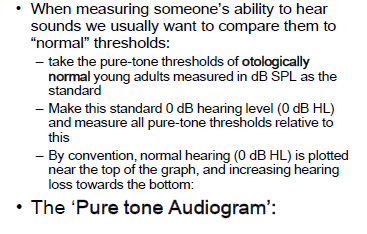 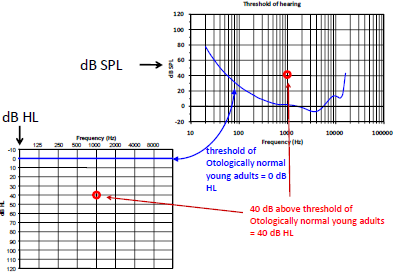 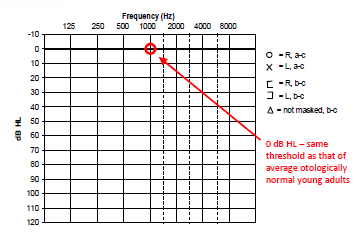 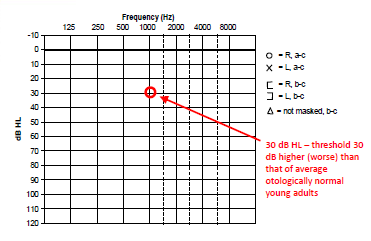 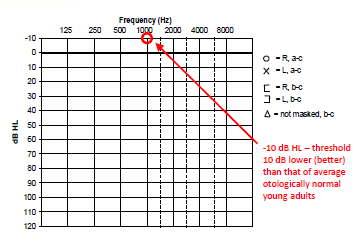 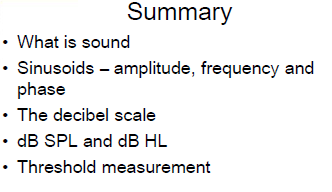